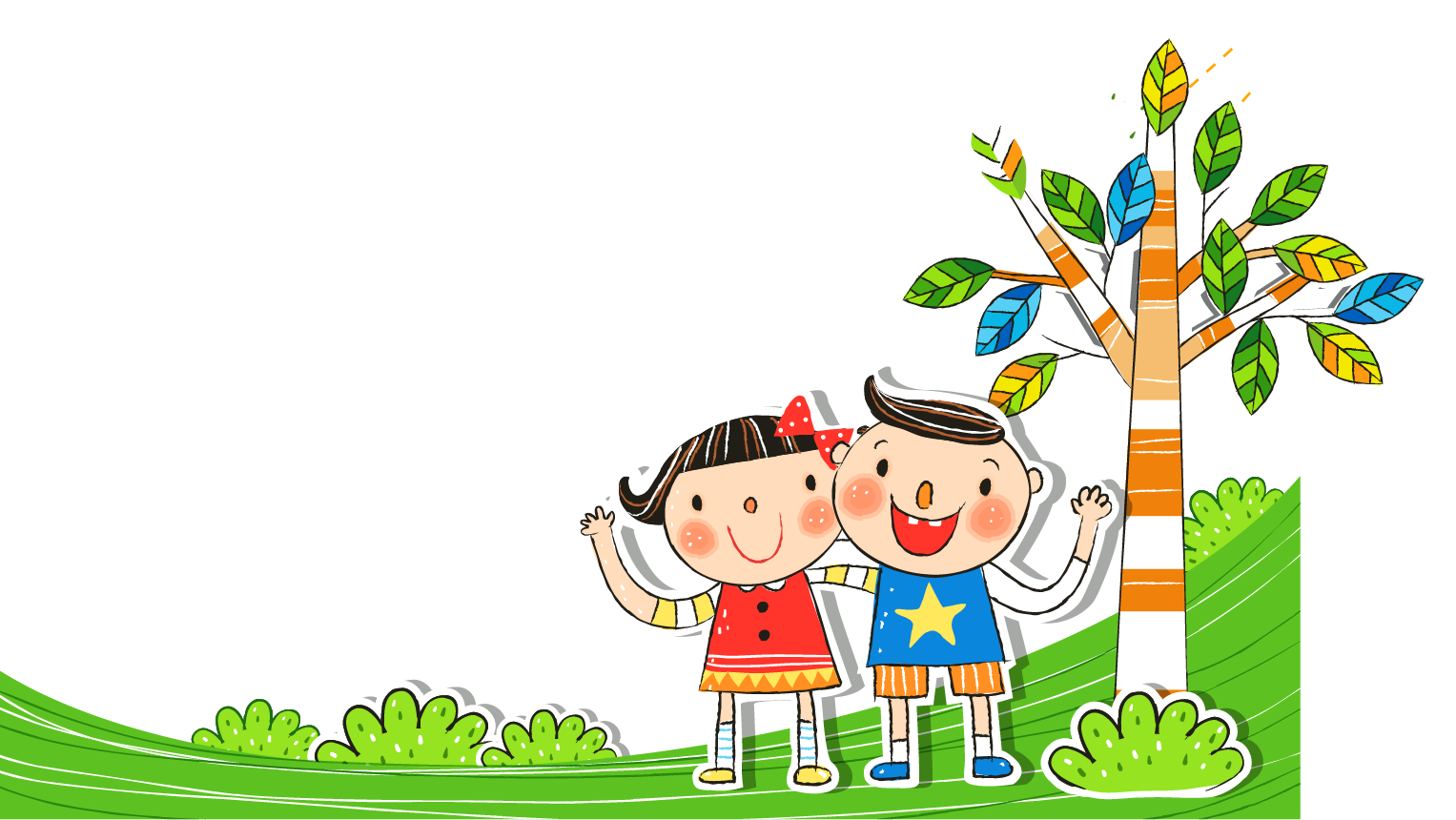 Xin chào các em!
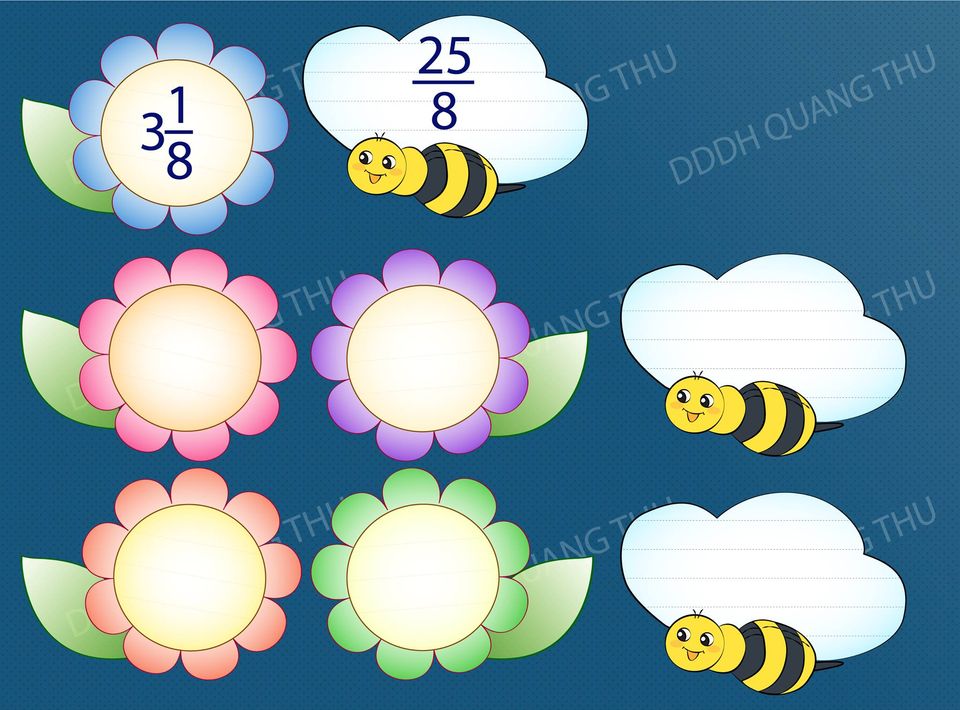 Ong tìm hoa
43 - 31
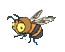 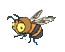 36 - 10
86 - 20
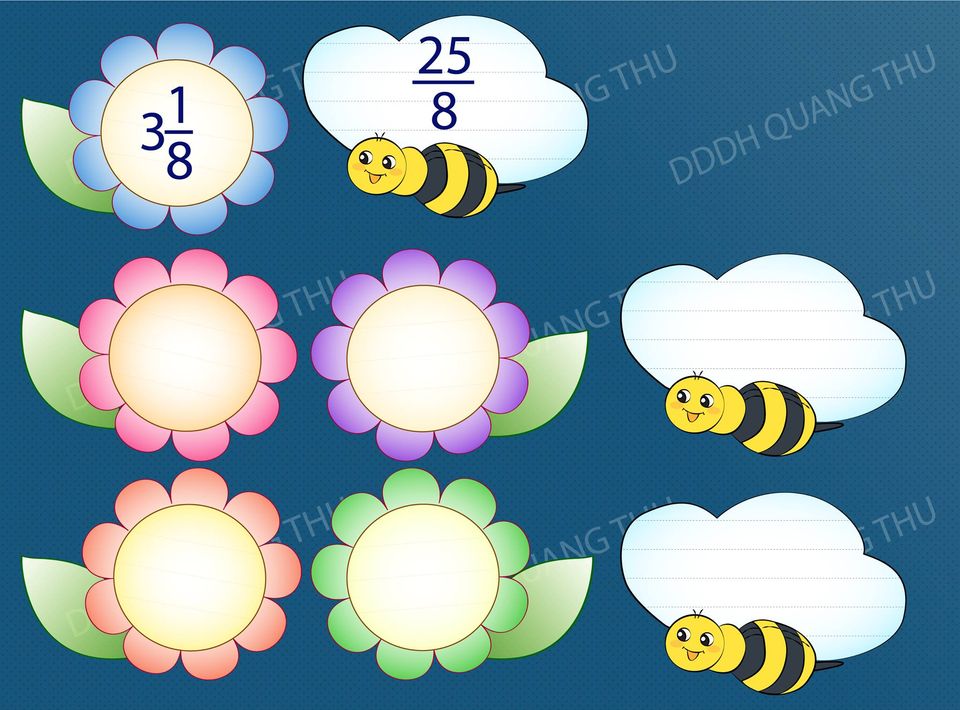 45
66
12
26
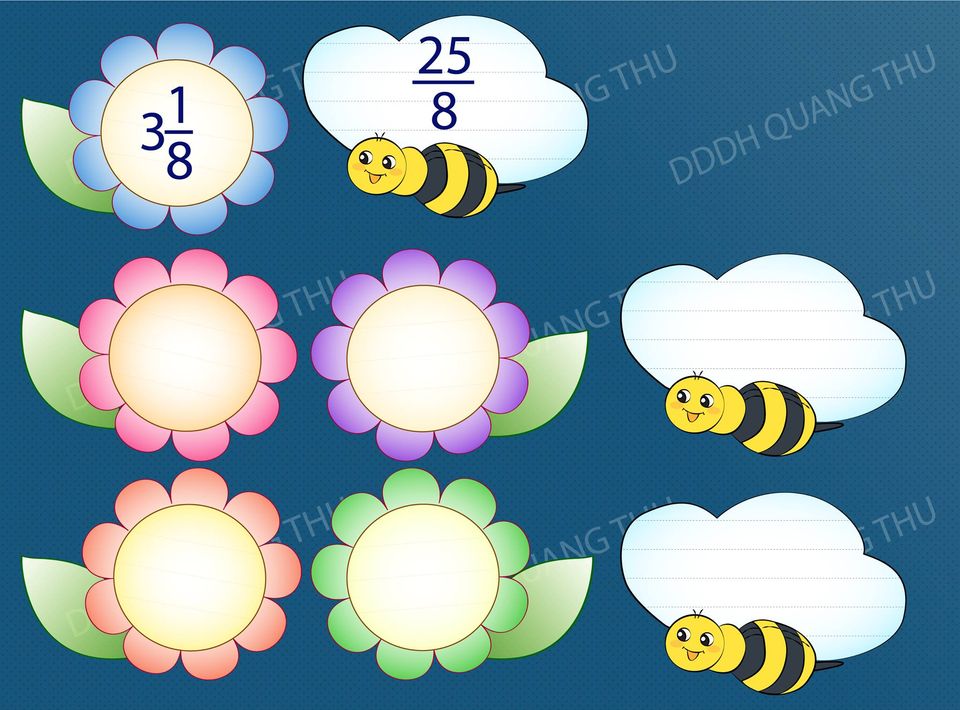 75 - 30
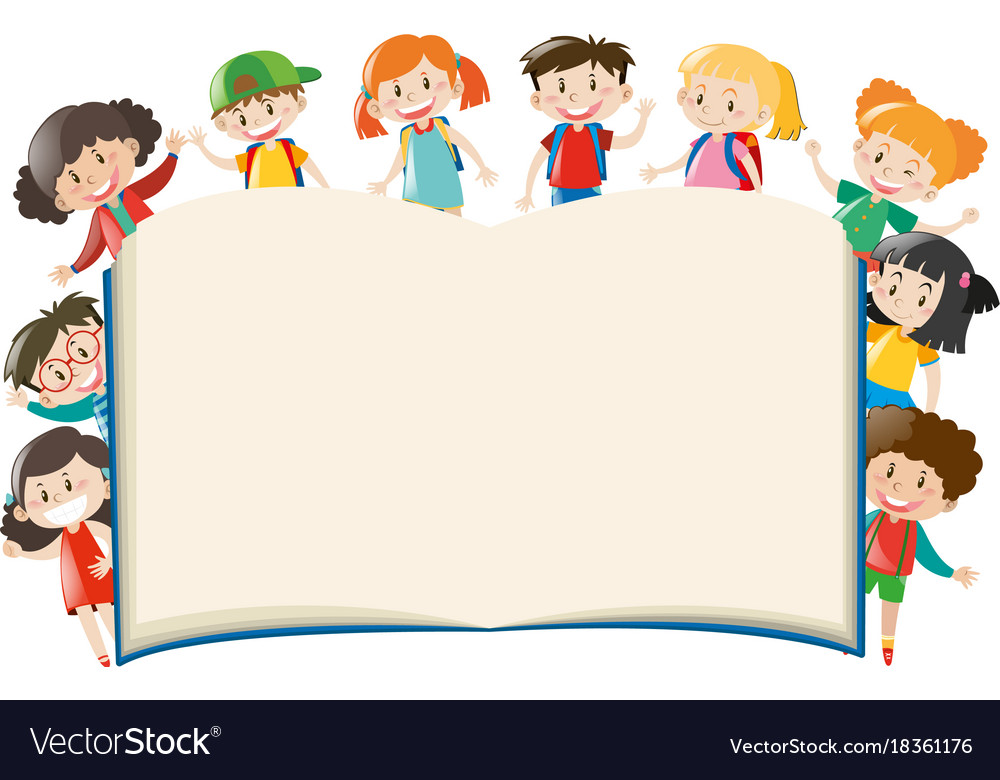 Phép trừ dạng 27 - 4, 63 - 40
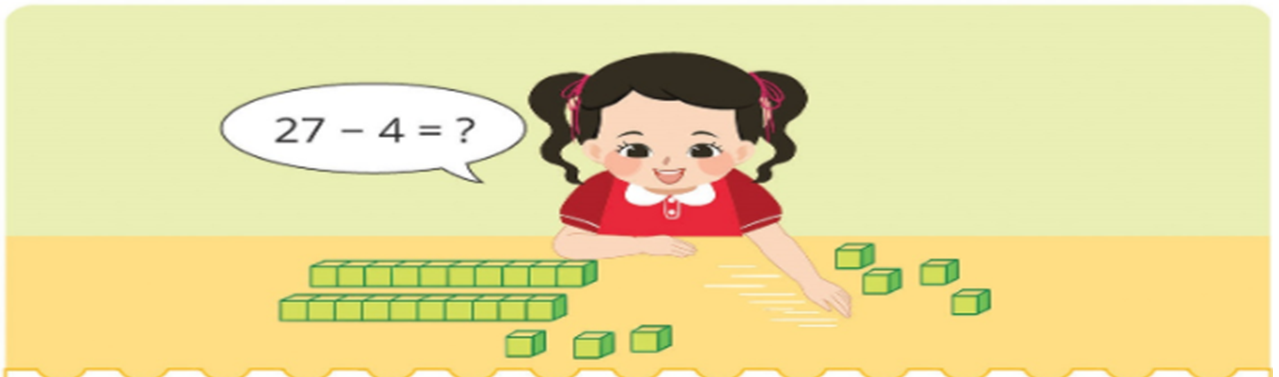 27
7 trừ 4 bằng 3, viết 3.
-
2
7
4
Hạ 2, viết 2.
-
4
3
2
Vậy 27 – 4 = 23
2
3
2
1
2
3
7
8
3
5
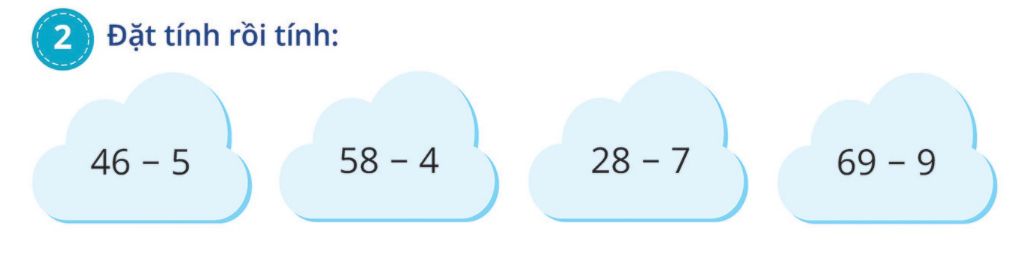 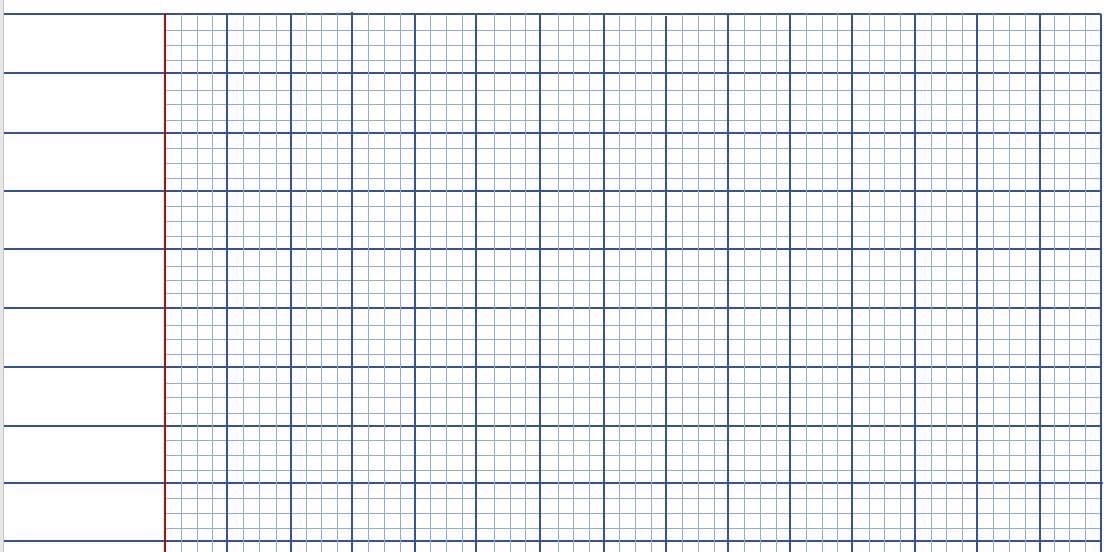 Bài 2: Đặt tính rồi tính.
58
28
46
69
4
5
7
9
0
1
6
1
4
4
5
2
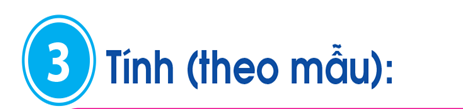 63 – 40 = ?
63
3 trừ 0 bằng 3, viết 3.
-
40
6 trừ 4 bằng 2, viết 2.
3
2
Vậy 63 – 40 = 23
6
5
6
2
4
6
8
1
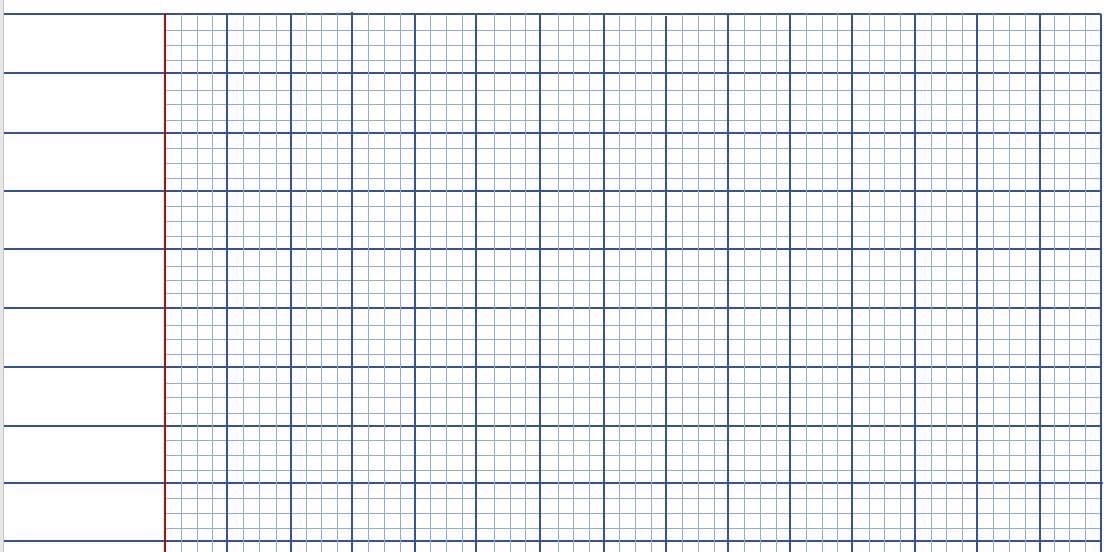 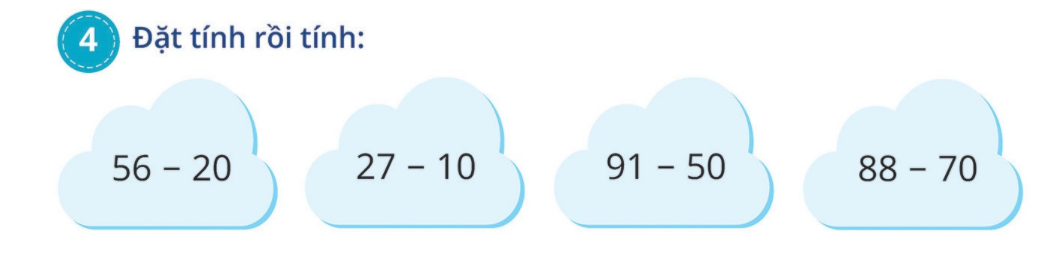 Bài 4: Đặt tính rồi tính.
91
56
27
88
20
50
10
70
8
1
1
6
7
3
1
4
-
36
6
30
30
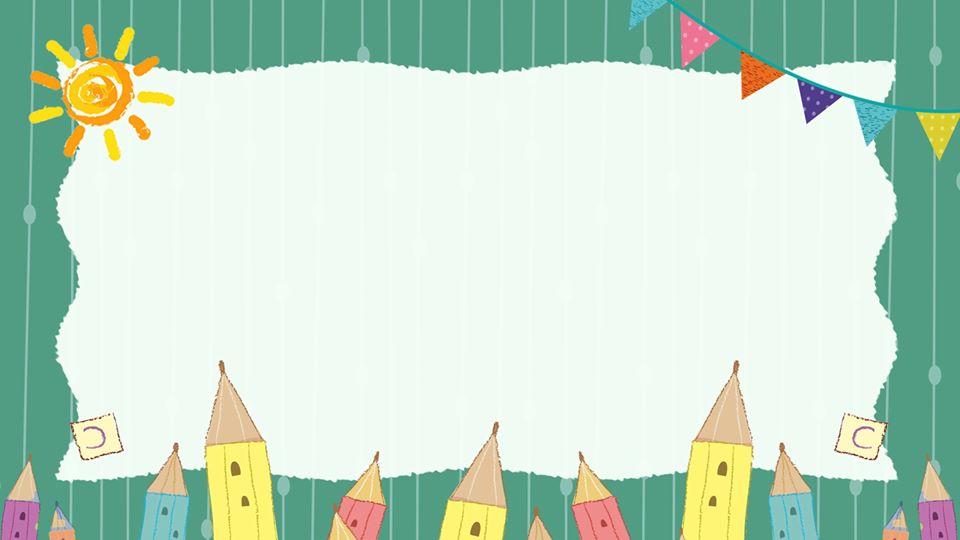 Dặn dò